Get out your HW but do not turn it in
Agenda
AQOD
Go over reading guide
Notes: water, solutes, solvents
HW: 8.2 Worksheet
Why is water called the universal solvent?
How Substances Dissolve
What is the universal solvent?
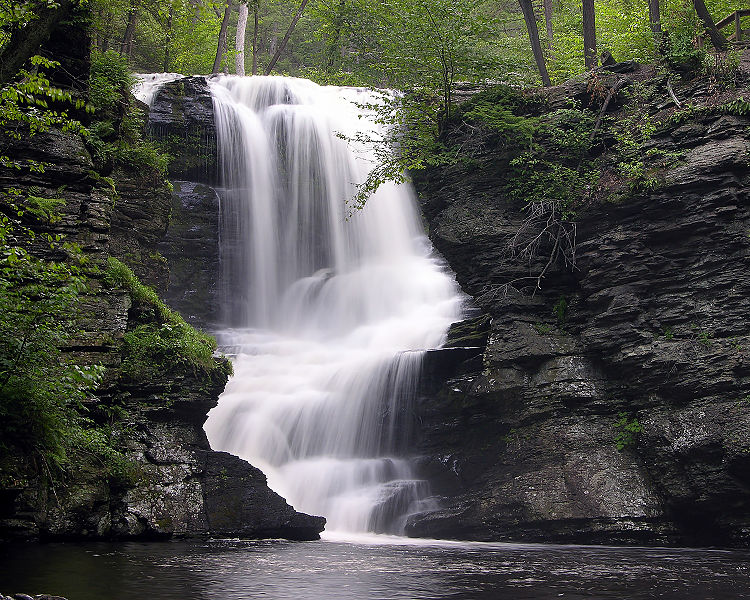 Properties of water?
Water is polar
Lets Draw water together
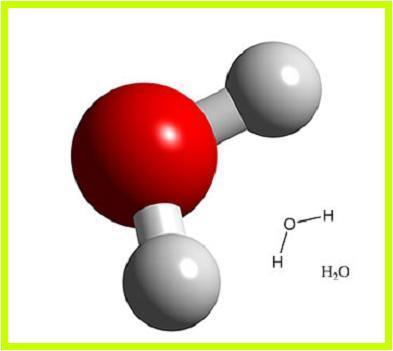 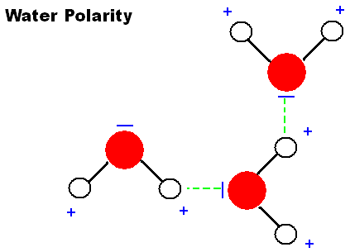 Polar vs. Nonpolar
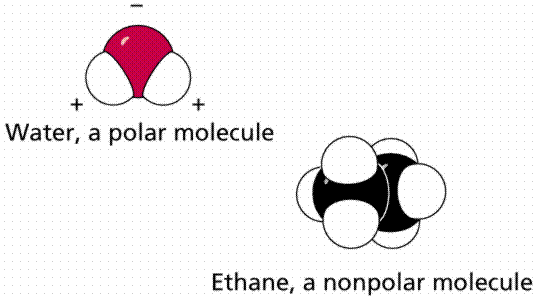 Polar – a molecule that has a positive and a negative side
Non polar – a molecule that does not have a positive or negative side
Some cool things as a result
http://www.youtube.com/watch?v=ntQ7qGilqZE
Surface tension: What happens if I put a paper clip in a glass of water?
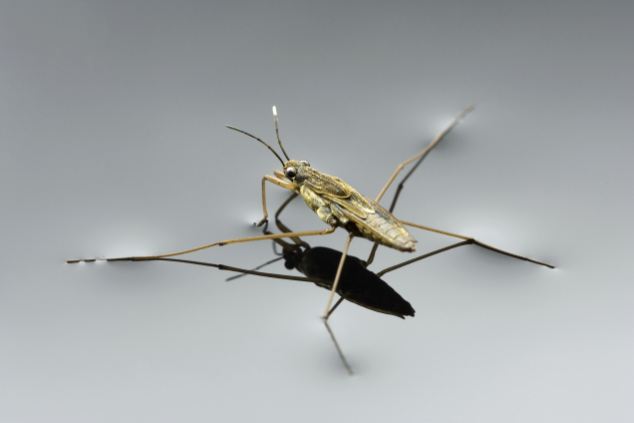 Why does salt seem to disappear?
Discuss salt dissolving
Acting out the process of dissolving
Video of the process
Draw and describe the process

https://www.youtube.com/watch?v=EBfGcTAJF4o
Picture of Salt Dissolving
How does it work? Salt and H2O
1. Dissolving of a solid occurs at the surface.
2. Water is always moving
3. - oxygen is attracted to the + sodium and the + hydrogen is attracted to the - Chlorine
4. Water molecules pull Sodium  and Chlorine ions apart and surround them
5. Molecules spread out
Does water dissolve everything?
No
Like dissolves like
Polar dissolves polar
Nonpolar dissolves 
nonpolar
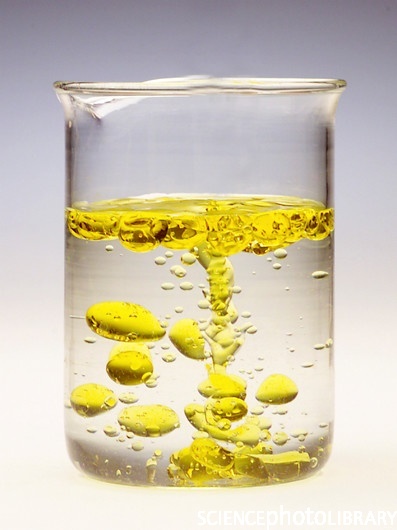 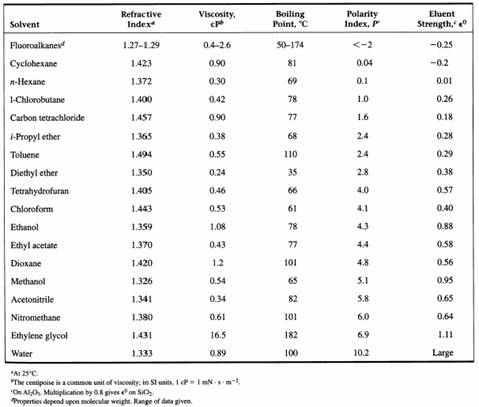 How would you dissolve permanent marker?
Permanent marker –  polarity is 3.2
Water – polarity is 10.2 
Isopropyl alcohol – polarity is 3.9

Which solvent will dissolve the permanent maker?
Solute vs. Solvent
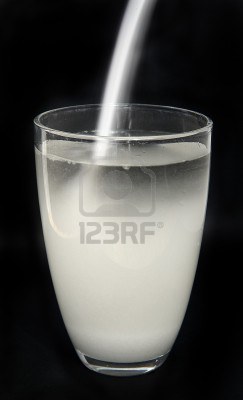 Solvent – What does the dissolving
Solute – what is being dissolved
The sugar is dissolved in the water
The _______is dissolved in the ________
What are some more solutes and solvents?
The dissolving process
The Solvent molecules has to collide with the solute molecules.
Would a solute with a large surface area dissolve faster that a solute with a small surface area?
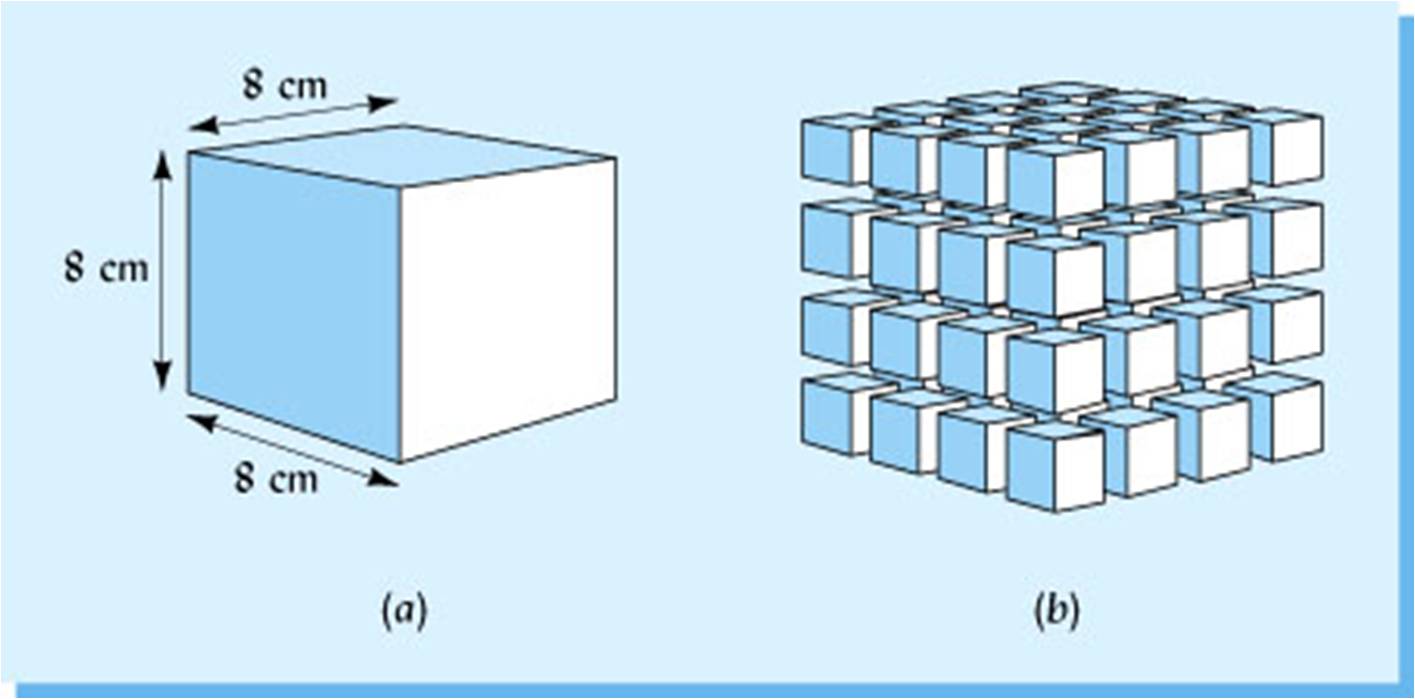 Effects of stirring
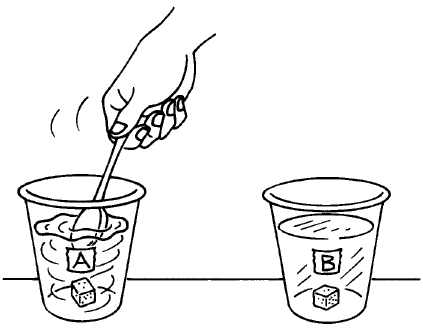 Which sugar cube will dissolve faster?
Stirring increases the sugar molecules contact with the water molecules
Stirring increases the ______contact with the _______
Effects of Heat
When substances are heated the molecules move faster.
If molecules move faster then the solute and solvent will collide more often
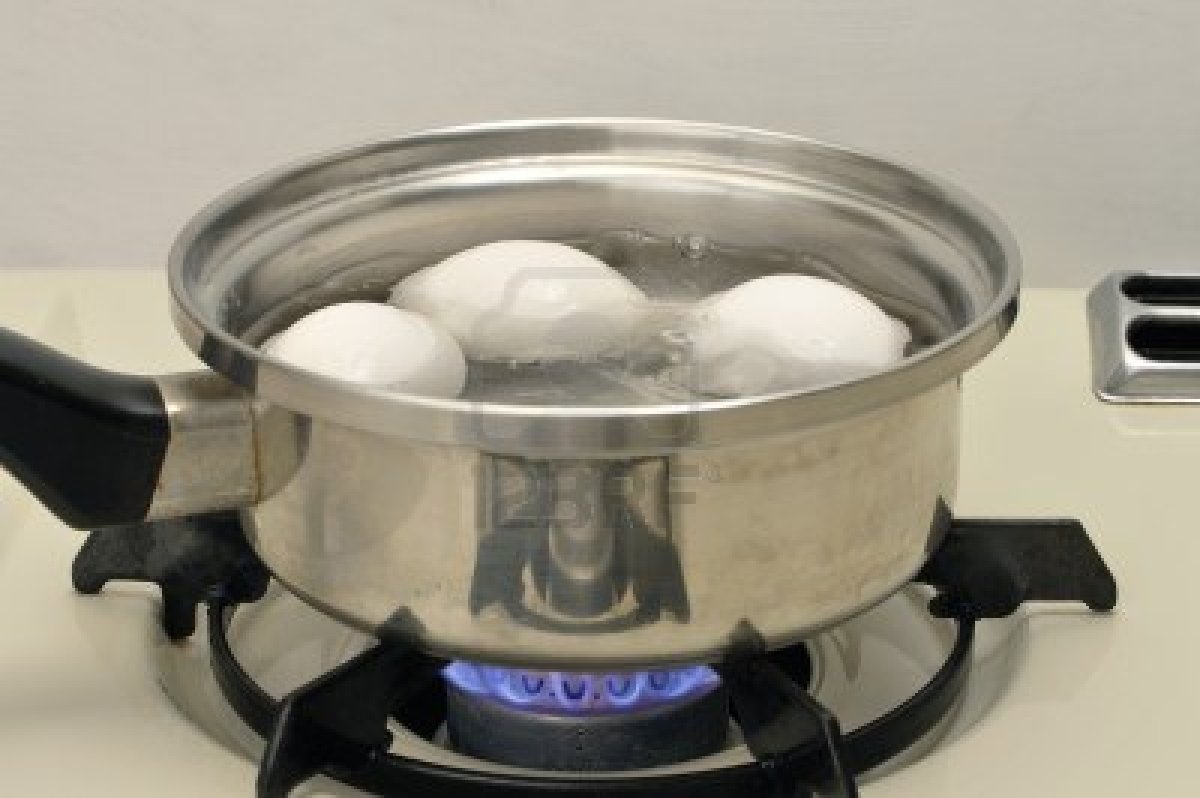